1
Collaborative Red Tide Research to Improve Community Resilience
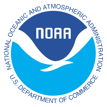 Christopher Kelble, OCED
2
Red Tides are natural and occur all over the world. Florida Red Tides are caused by Karenia brevis.
3
The need for Red Tide Research
“Devastating” Red Tide blooms have severe negative impacts on coastal communities
2017-2019 bloom lasted 16-months and affected the entire Florida coast
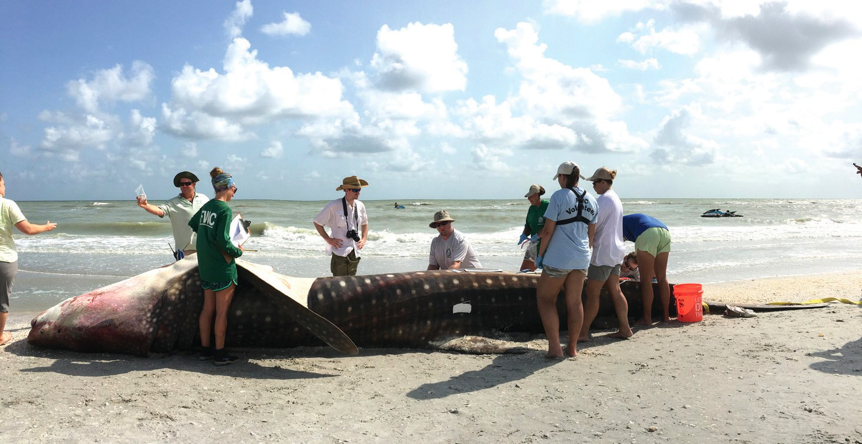 [Speaker Notes: Red tides are almost a yearly occurrence on west Florida Shelf, but there is significant variability in persistence, intensity, and geographic distribution
little understanding of what makes a red tide bloom severe or what distinguishes between a devastating versus an intense bloom]
4
The need for Red Tide Research (2017-2019)
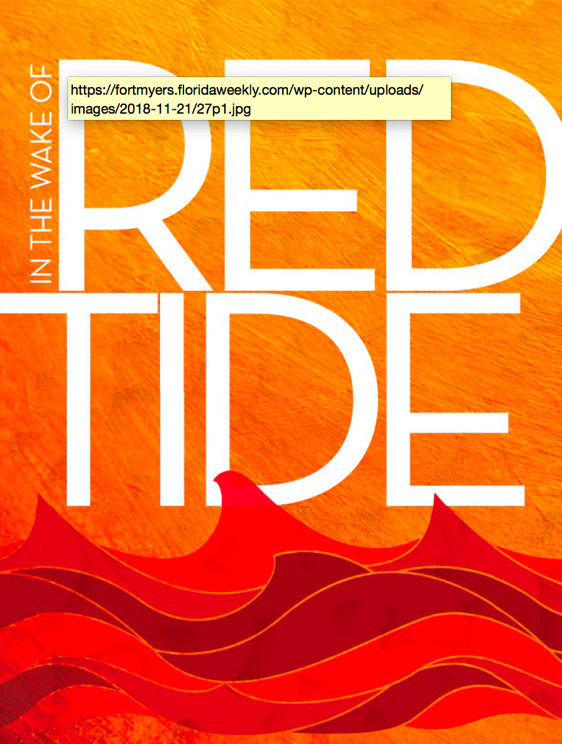 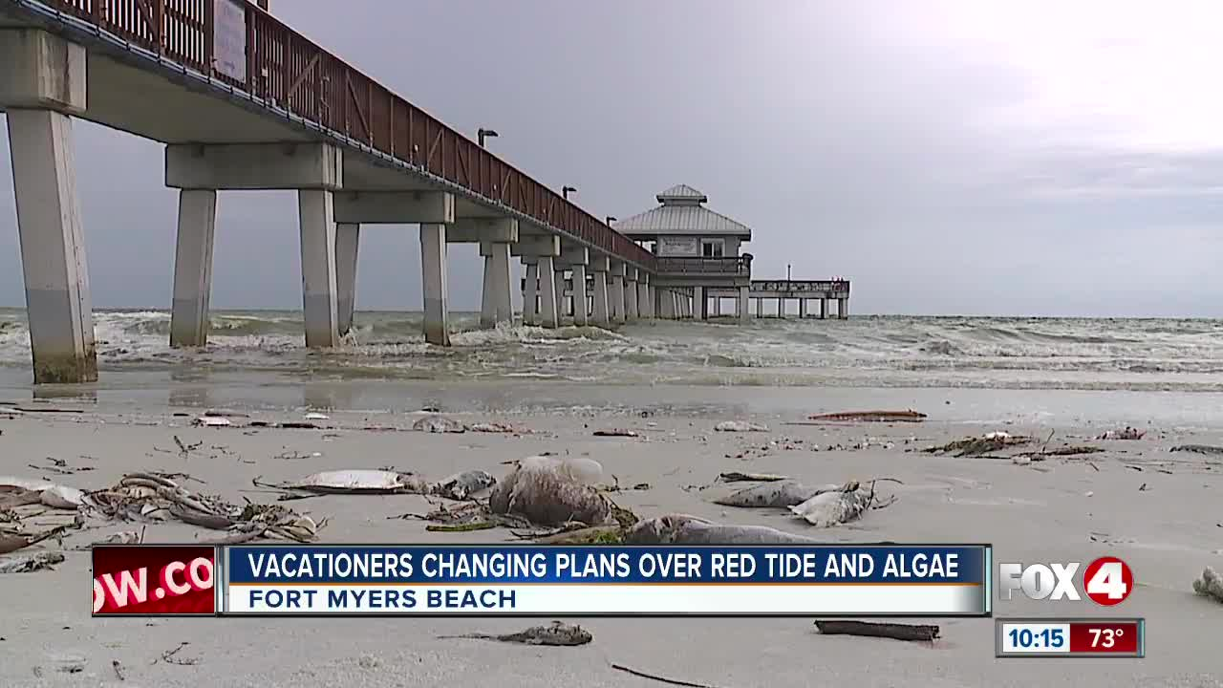 $48.8M lost revenue in 156 Ft. Myers Beach businesses during 13-week period (7/27/18-10/26/18)
[Speaker Notes: 2017-2019 – 4th longest since 1953]
5
The need for Red Tide Research (2017-2019)
$48.8M lost revenue in 156 Ft. Myers Beach businesses during 13-week period (7/27/18-10/26/18)
“My office was on fire, I didn’t know, and nobody told me” 
Commercial Fishermen from Pine Island, FL
[Speaker Notes: 2017-2019 – 4th longest since 1953]
6
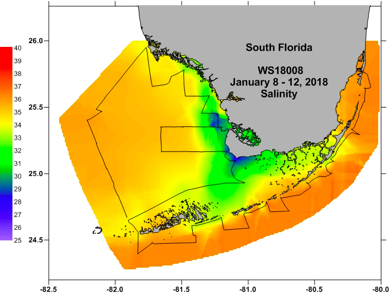 2005: AOML co-author’s paper on 
MODIS red tide detection using SFER data to ground-truth
July 2018: SEFSC Workshop highlights devastating red tide
2013: GoM-IEA gets red tide mortality into Stock Assessment.
2010: AOML becomes co-lead on Gulf of Mexico IEA with SEFSC.
1998: AOML’s bimonthly South Florida Ecosystem Restoration Research (SFER)cruises begin
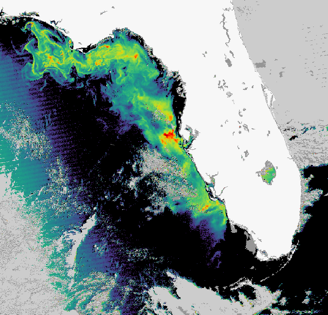 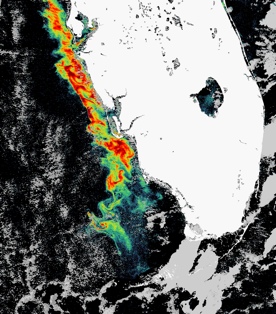 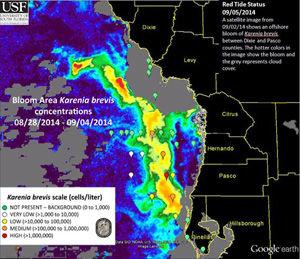 2017-19
2014
2001 Intense, but not devastating red tide
2005
[Speaker Notes: The July 2018 workshop with Fishermen, was done with partners in the Gulf of Mexico IEA and really kicked off our Red Tide research at AOML, because it helped us much better understand what is actually needed by coastal communities affected by red tide]
7
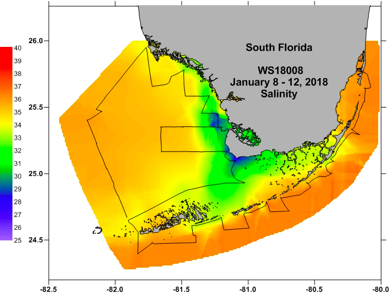 2005: AOML co-author’s paper on 
MODIS red tide detection using SFER data to ground-truth
July 2018: SEFSC Workshop highlights devastating red tide
2013: GoM-IEA gets red tide mortality into Stock Assessment.
2010: AOML becomes co-lead on Gulf of Mexico IEA with SEFSC.
1998: AOML’s bimonthly South Florida Ecosystem Restoration Research (SFER)cruises begin
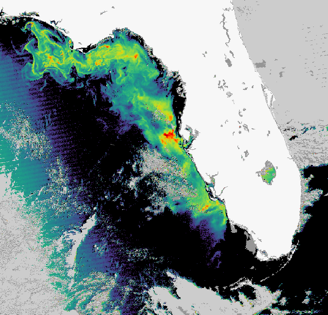 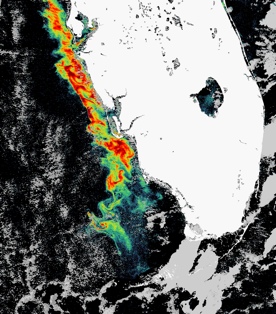 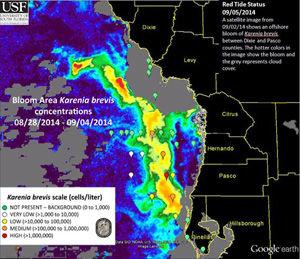 2017-19
2014
2001 Intense, but not devastating red tide
2005
[Speaker Notes: The July 2018 workshop with Fishermen, was done with partners in the Gulf of Mexico IEA and really kicked off our Red Tide research at AOML, because it helped us much better understand what is actually needed by coastal communities affected by red tide]
8
What are we trying to accomplish?
Increased Resilience of coastal communities
Better information for fishermen
Better understanding of devastating versus an intense or regular bloom
Better quantification of socioeconomic impacts of devastating blooms 
Forecasts at seasonal to sub-seasonal
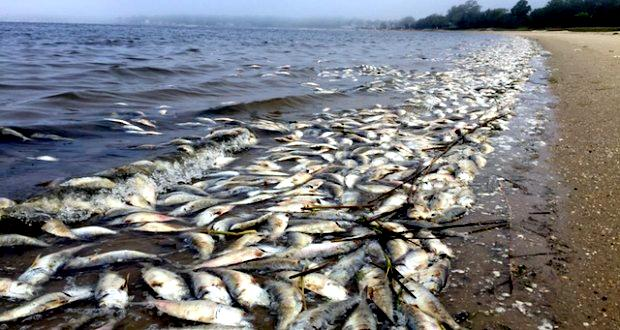 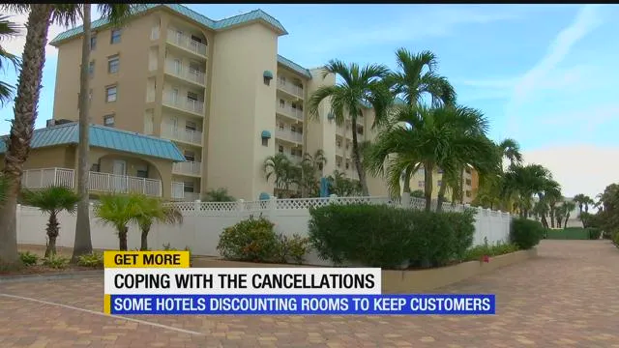 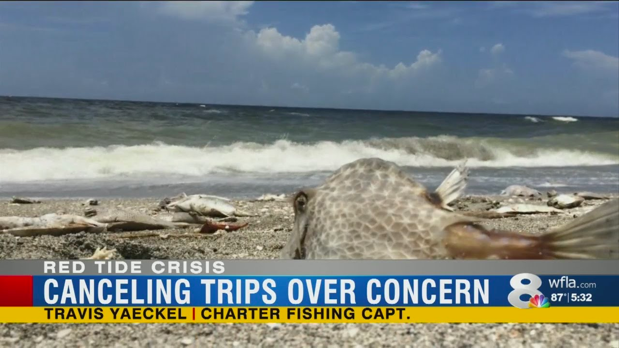 9
October 2018 –The potential role of Hypoxia in Devastating Red Tides
Collaborators: State of Florida Fish and Wildlife Research Institute, University of Miami, Mote Marine Lab, Sanibel Captiva Conservation Foundation, Florida Gulf Coast University, University of Florida
10
October 2018 –The potential role of Hypoxia in Devastating Red Tides
Collaborators: State of Florida Fish and Wildlife Research Institute, University of Miami, Mote Marine Lab, Sanibel Captiva Conservation Foundation, Florida Gulf Coast University, University of Florida
11
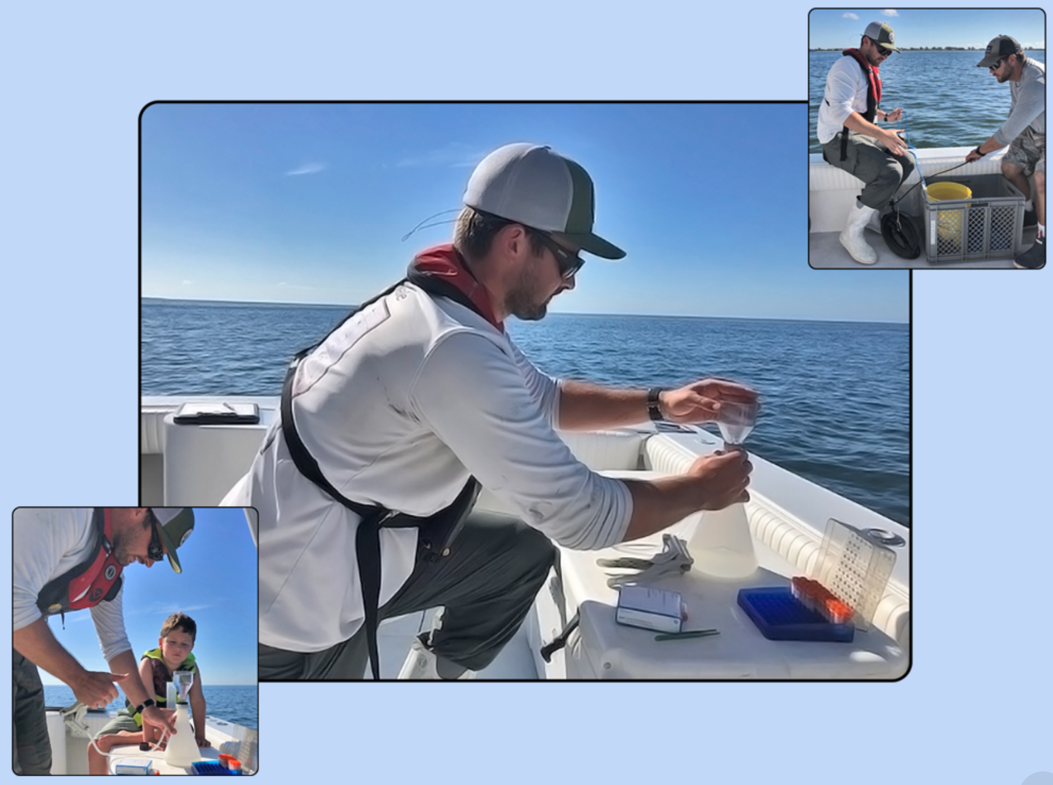 Collaborating with commercial fishermen to fill critical offshore data gaps
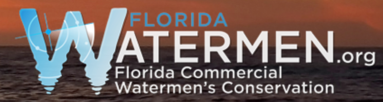 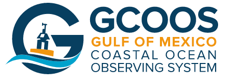 12
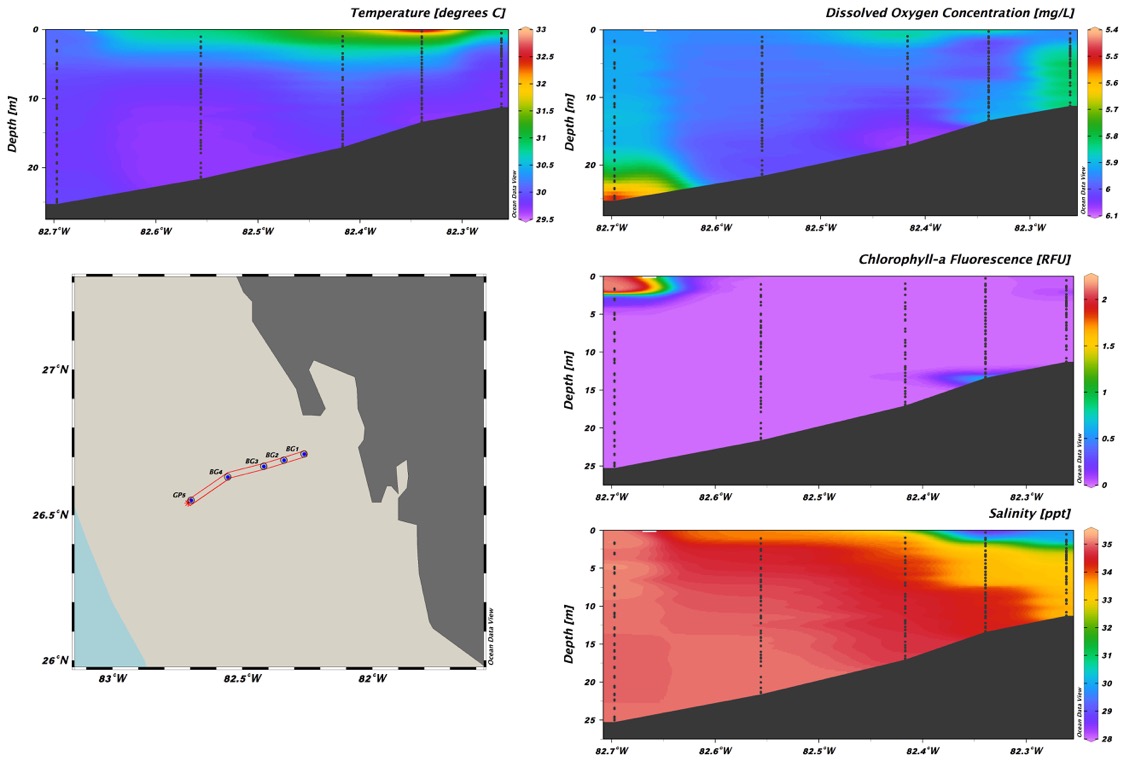 Collaborating with commercial fishermen to fill critical offshore data gaps
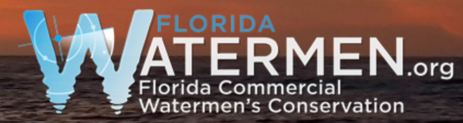 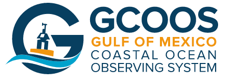 13
Comprehensive Red Tide research is now a part of the SFER cruises
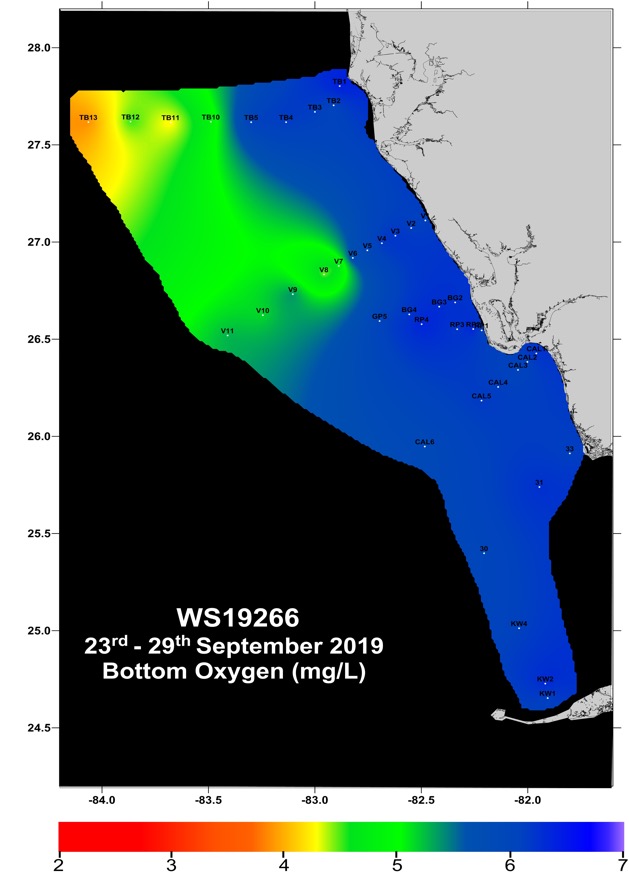 Dissolved Inorganic Nutrients
Total nutrients
Particulate Nutrients
Trace Materials (Fe)
Chlorophyll a
Phytoplankton Community Composition
Dissolved Oxygen
Primary Productivity
Microzooplankton Grazing
Collaborators: State of Florida Fish and Wildlife Research Institute, University of Miami, Mote Marine Lab, Sanibel Captiva Conservation Foundation, Florida Gulf Coast University, University of South Florida
14
Comprehensive Red Tide research is now a part of the SFER cruises
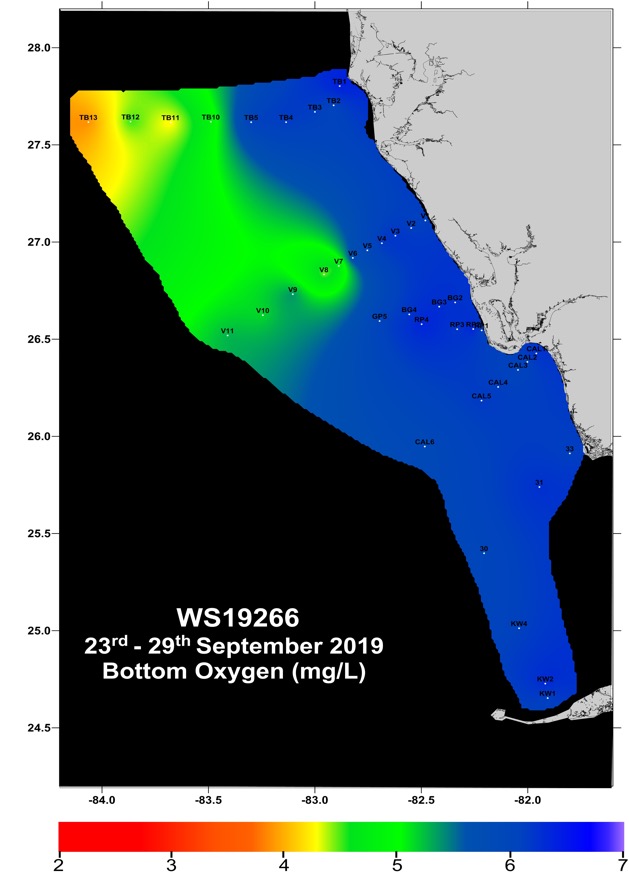 Dissolved Inorganic Nutrients
Total nutrients
Particulate Nutrients
Trace Materials (Fe)
Chlorophyll a
Phytoplankton Community Composition
Dissolved Oxygen
Primary Productivity
Microzooplankton Grazing
Collaborators: State of Florida Fish and Wildlife Research Institute, University of Miami, Mote Marine Lab, Sanibel Captiva Conservation Foundation, Florida Gulf Coast University, University of South Florida
15
Socioeconomics of 2017-2019 Red Tide
Identify the people, assets, and economic activities at risk in the fishing community of the Charlotte Harbor region.
Produce accurate estimates of direct and indirect economic losses
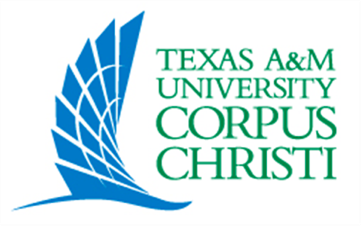 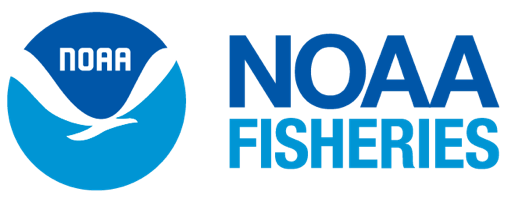 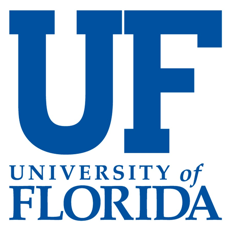 16
Informing Stakeholders
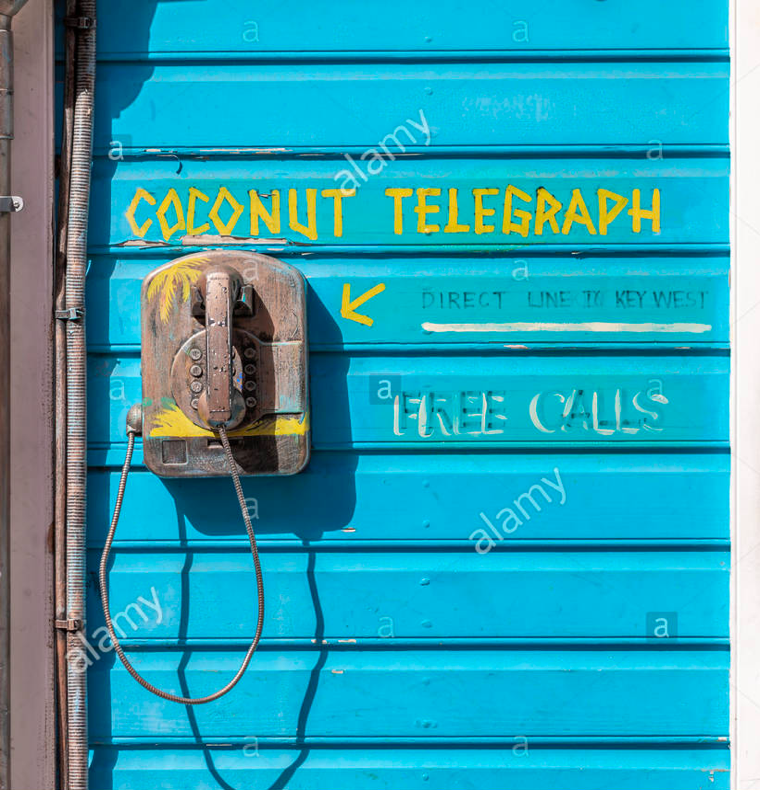 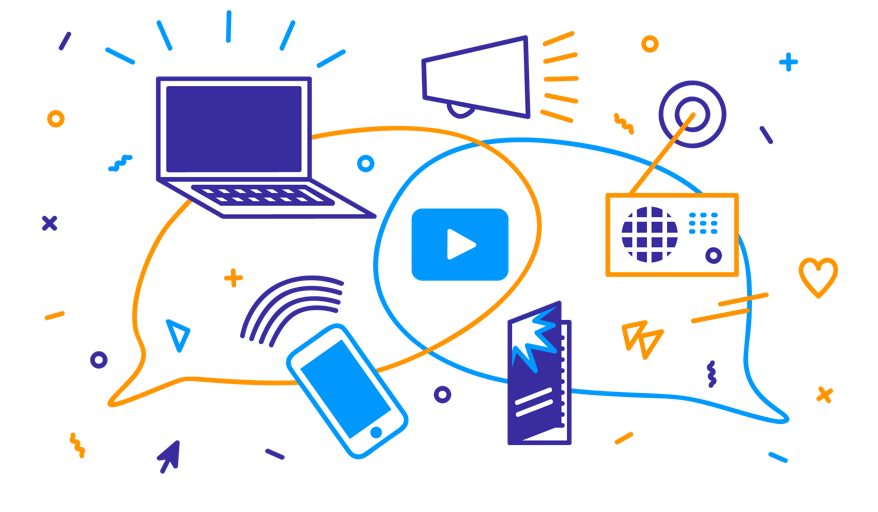 17
Informing Stakeholders
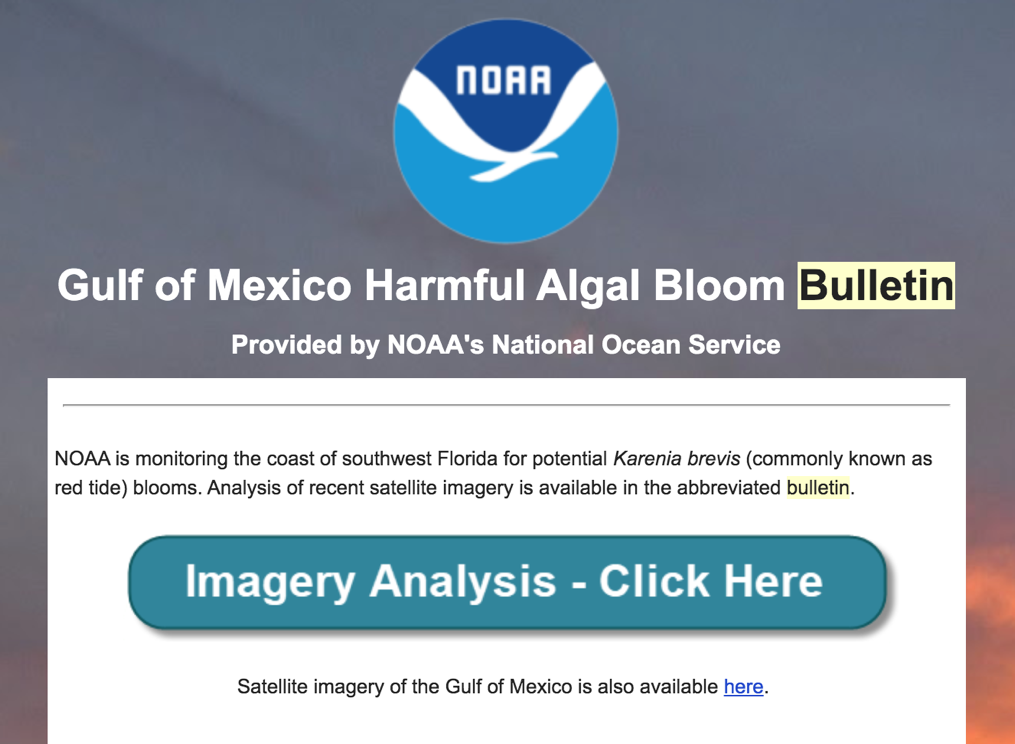 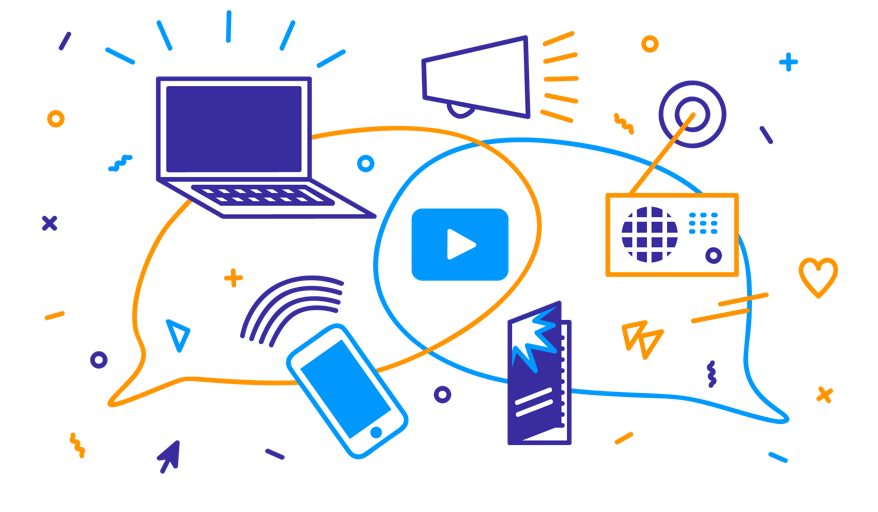 18
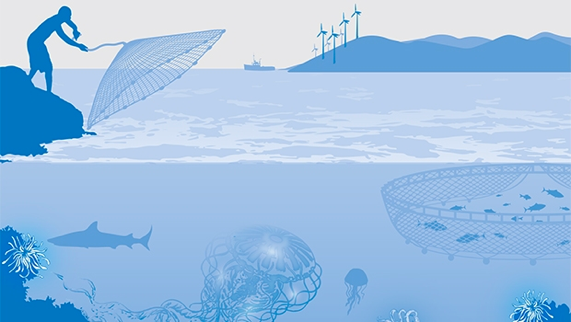 NOAA strategic objectives
Blue Economy 
Public-Private Partnership
Engage and train coastal communities with science-based prevention and preparedness tools
NOAA Research Strategic Plan
Resilient Coastal Communities and Economies
NOAA Research (OAR) Corporate Priorities
Detect changes in the ocean and atmosphere
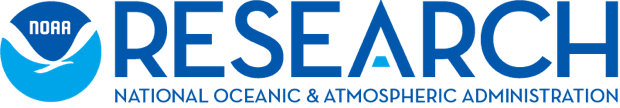 19
Next Steps:
Expanded Commercial Fishermen monitoring up and down the coast
Determine processes that create “devastating” red tides
Publish article on hypoxia
Develop seasonal or sub-seasonal predictions of the likelihood of devastating blooms
20
Thank you!
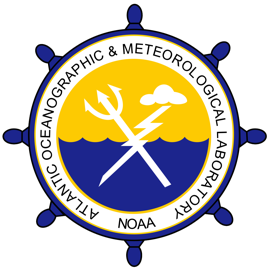 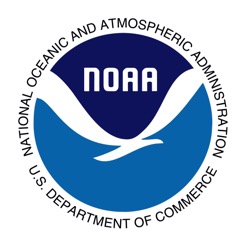 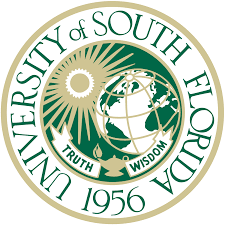 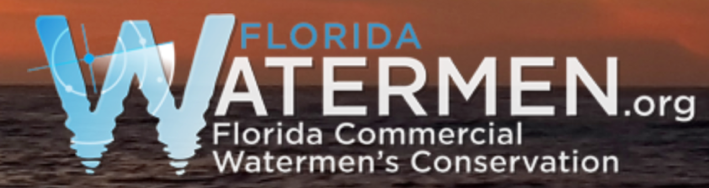 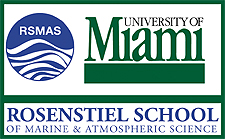 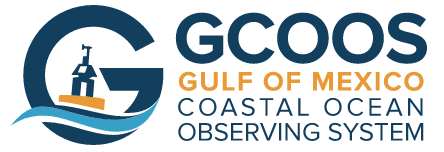 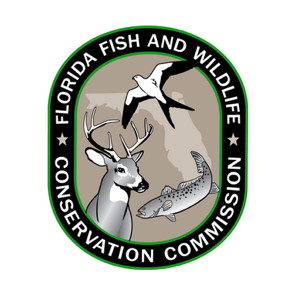 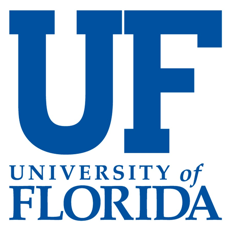 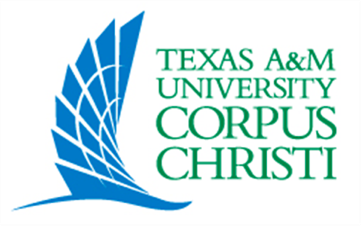 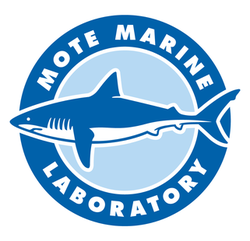 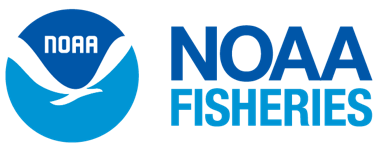 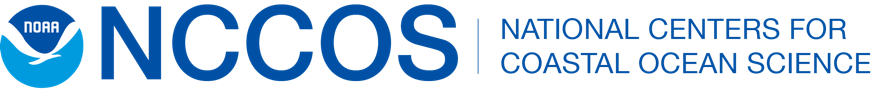